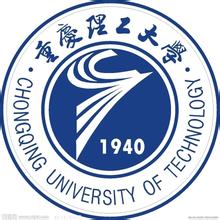 VGCN-BERT: Augmenting BERT with Graph Embedding for Text Classiﬁcation
汇报人：TangGu
时间：2020.4.28
1
Background
GCN benefits:
1.It's a good way to aggregate long-distance information
2.it can learn the node feature information and structure information end-to-end at the same time, which is the best choice for graph data learning task at present
3.GCN has a wide range of applicability and can be applied to nodes and graphs of any topological structure
GAT
GCN disadvantages:
Solution way
1.The original GCN training is full batch, which is difficult to be extended to large-scale network, and the convergence is slow
Graph-SAGE
2.Text GCN can't get the order characteristics of document words
Backgroud
A
word_2
Doc_2
word_3
Doc_1
word_1
Doc_1
The last disadvantage of demo:
Doc_2
word_1
node_vec=[[1.0,2.0,3.0,4.0,5.0],
	[1.1,2.1,3.1,4.1,5.1],
	[1.2,2.2,3.2,4.2,5.2],
	[1.3,2.3,3.3,4.3,5.3].
	[1.4,2.4,3.4,4.4,5.4]]
node_vec_1=[[1.0,2.0,3.0,4.0,5.0],
	  [1.1,2.1,3.1,4.1,5.1],
	  [1.4,2.4,3.4,4.4,5.4],
	  [1.3,2.3,3.3,4.3,5.3].	  [1.2,2.2,3.2,4.2,5.2],
word_2
word_3
A_1
If we want to get Doc_1_vec:
word_2
Doc_2
word_1
Doc_1
word_3
Doc_1
Doc_1_vec = [1.8,3.4,5.0,6.6,8.2]
A . node_vec
Doc_2
Doc_1_vec = [1.8,3.4,5.0,6.6,8.2]
A _1. node_vec_1
word_3
word_2
word_1
VGCN
The graph of VGCN is constructed on the basis of dictionary, which is essentially an isomorphic graph
VGCN:
Build_graph:vocabulary graph is constructed using normalized point-wise mutual information (NPMI):
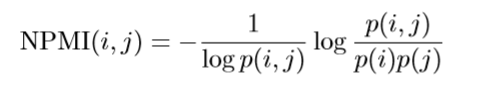 For a single convolutional layer of GCN, the new representation is calculated as follows:
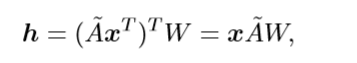 X = [batch_size,vocab_size]
W holds the weights of the hidden state vector for the single document
x ˜ A extracts the part of vocabulary graph relevant to the input sentence x
Integrating VGCN into BERT
Muitly-Head self-attention
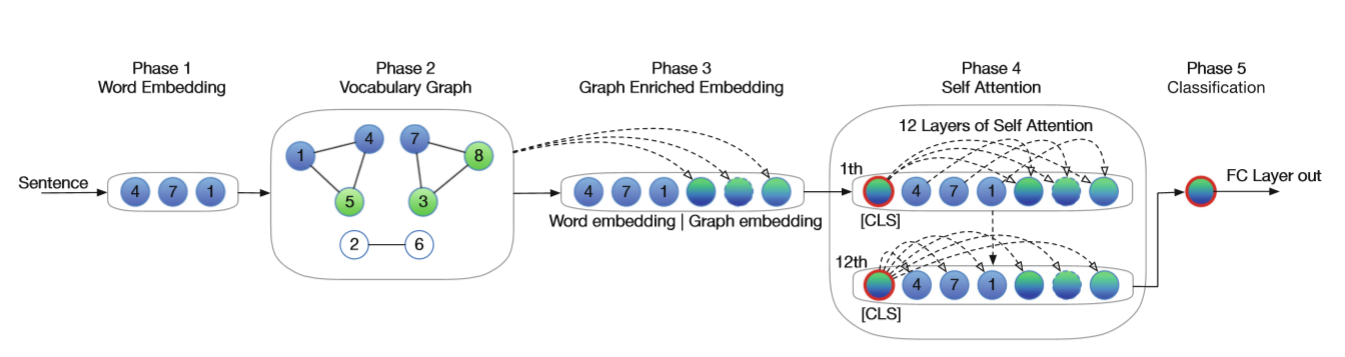 Note:Graph embedding is a single doc embedding
Experiments and results
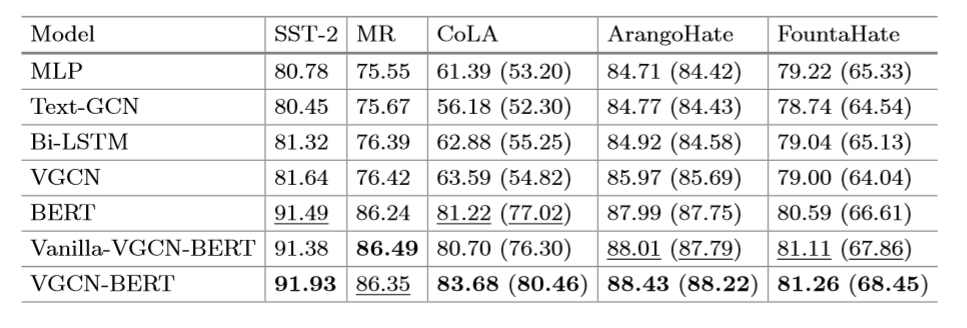 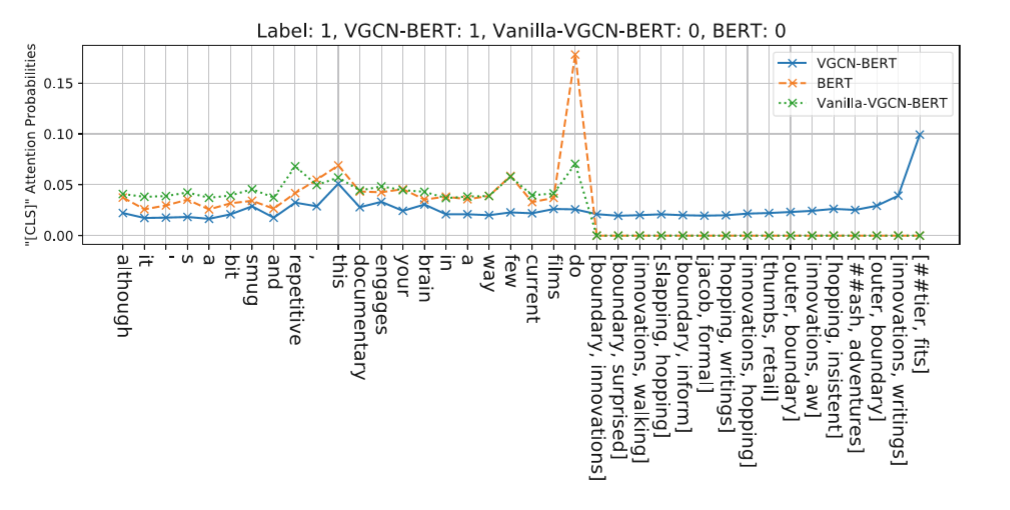 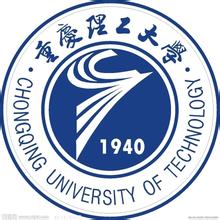 THANGKS!